طرق توصيل المقاومات
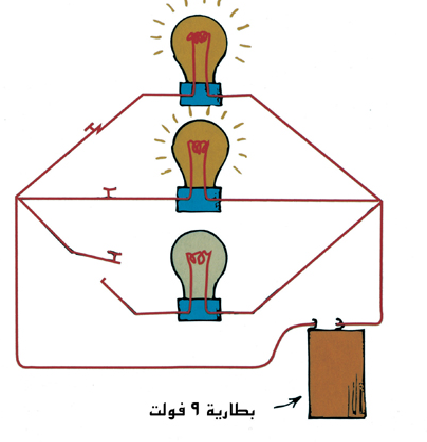 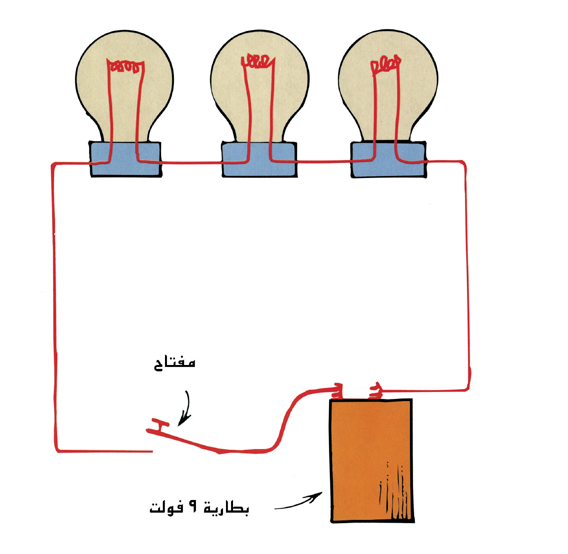 توصيل المقاومات
توصل المقاومات بأشكال مختلفة بهدف الحصول على قيم اخرى للمقاومات غير متوفرة, و من هذه الطرق:
التوصيل على التوالي.
التوصيل على التوازي.
توصيل المقاومات على التوالي
تكون المقاومات في هذه الحالة متتابعة بحيث اذا مر تيار في احدها يمر في الاخرى, أي لا يوجد تفرع للتيار بين أي منها, كما في الاشكال التالية:
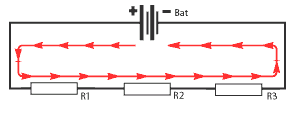 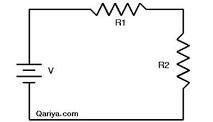 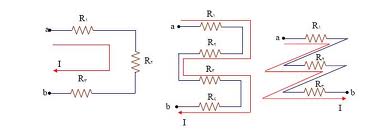 توصيل المقاومات على التوالي
يمكن اختصار كل هذه المقاومات في مقاومة واحدة تعرف باسم المقاومة المكافئة و هي المقاومة التي تحل مكان المقاومات مجتمعة و تعمل عملها كما في الشكل:





في الشكل يكون:
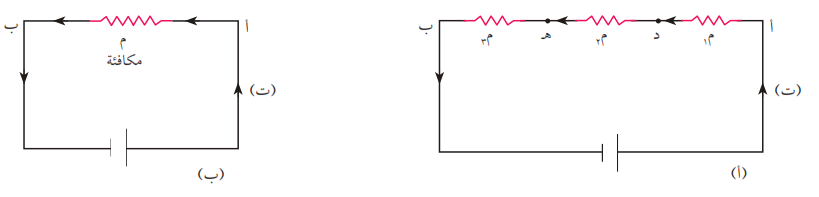 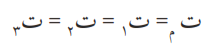 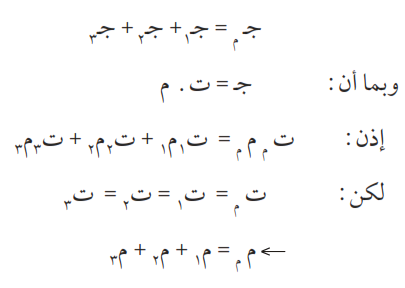 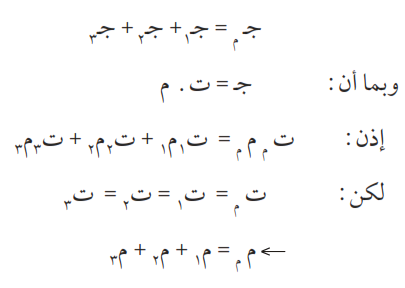 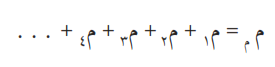 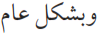 توصيل المقاومات على التوازي
تكون المقاومات في هذه الحالة بينها تفرعات و تلتقي في طرفيها, كما في الاشكال التالية:
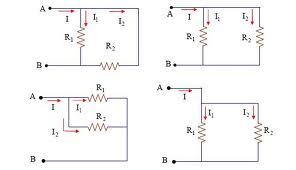 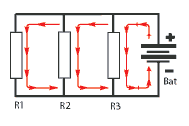 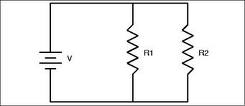 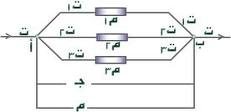 توصيل المقاومات على التوازي
في حالة التوصيل على التوازي:






في الشكل يكون:
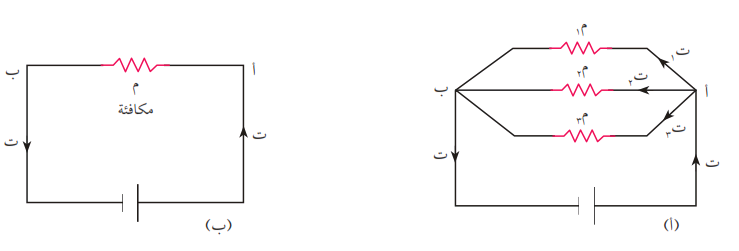 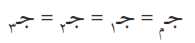 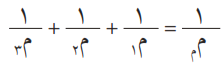 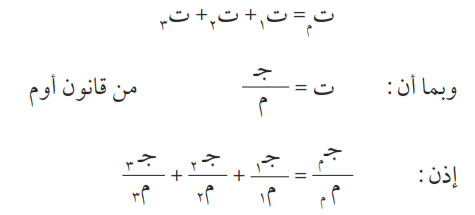 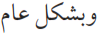 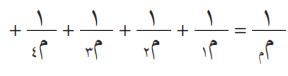 مقارنة
مثال(1)
احسب المقاومة المكافئة في الشكل التالي:




ممكافئة=م1+ م2 + م3
         =10 + 15 + 6 
         =31 Ω
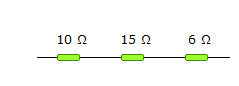 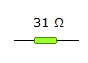 مثال(2)
احسب المقاومة المكافئة في الشكل التالي:

التوصيل هنا توازي:
1/ممكافئة=1/م1+1/ م2 +1/ م3
         =1/10 +1/ 15 +1/ 6 
         = 0.179
           
           ممكافئة =1/0.179=5.59 Ω
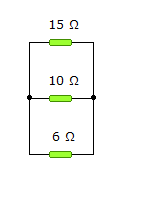 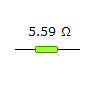 مثال(3)
احسب المقاومة المكافئة في الشكل التالي:

التوصيل هنا توازي مع توالي:
1/ممكافئة1=1/م1+1/ م2 
             =1/10 +1/ 15 
             = 1/6
          ممكافئة1 =6 Ω
ممكافئة= ممكافئة1+ م3
             = 6+ 6 =12 Ω
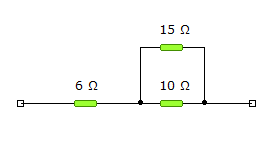 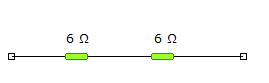 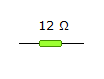 سؤال